日本経済新聞休刊日
管理者必見⁉≪Management Journal≫ 6月度運営
日付：2021年 5月 6日（木）
6月度運営のチェックシート（下記チェックシートの内容は、自組織の運営に合わせて自由に修正してください♪）
管理者必見⁉≪Management Journal≫ 6月度優先訪問先ヒント
6月度の優先訪問先ヒント（下記チェックシートの内容は、自身の運営に合わせて自由に修正してください♪）
国際ノーダイエットデー
ゴムの日
コロッケの日
イギリスのフェミニストのメリー・エヴァンス・ヤングが提唱。世間のダイエットへのプレッシャーに対抗し、ダイエットによる健康影響を訴える日
市況情報
今日は何の日
面倒見のよい博愛精神にあふれた人
誕生日うらない
本日生まれの方の特徴：
誕生日
カラー
青色
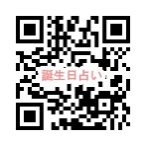 長所
思いやりがある
家庭的で世話好き
一を聞いて十を知る
短所
取り越し苦労をしやすい
頼まれると断れない
引っ込み思案
誕生花：
シャクナゲ
花言葉：
威厳・荘厳・危険
詳細はこちら